Figure 1 Flow chart of the literature review, selection, and categorization process .
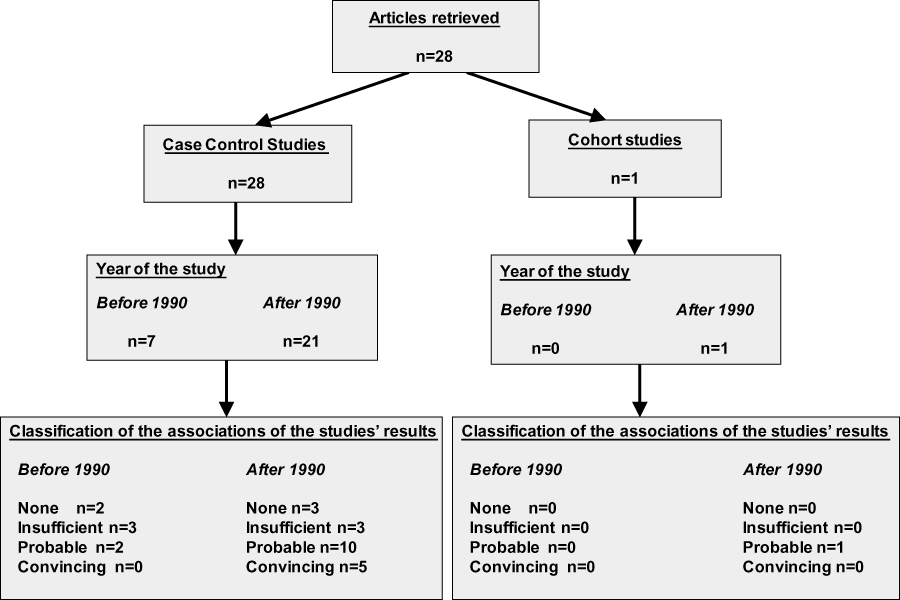 Nutr Rev, Volume 70, Issue 9, 1 September 2012, Pages 509–519, https://doi.org/10.1111/j.1753-4887.2012.00513.x
The content of this slide may be subject to copyright: please see the slide notes for details.
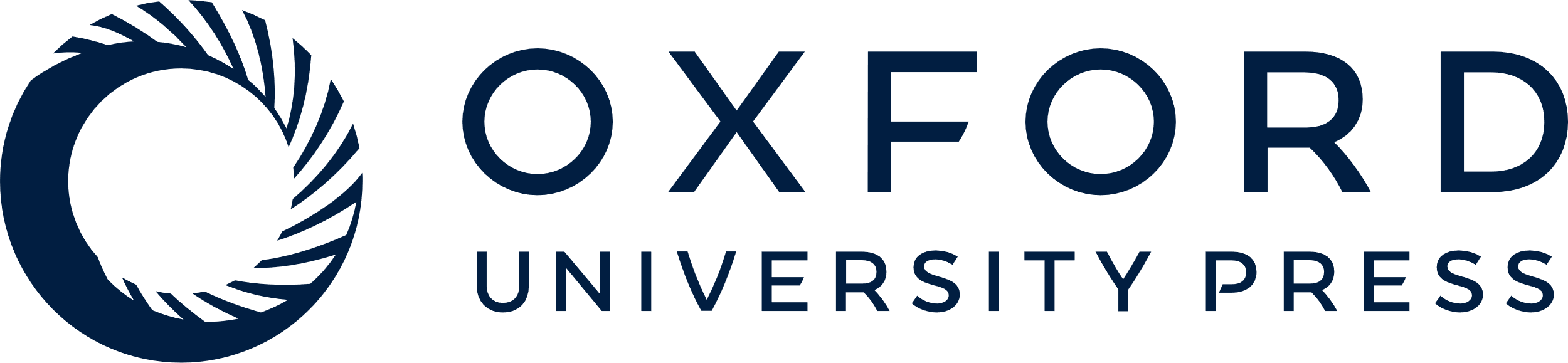 [Speaker Notes: Figure 1 Flow chart of the literature review, selection, and categorization process .


Unless provided in the caption above, the following copyright applies to the content of this slide: © 2012 International Life Sciences Institute]